Budynki mieszkalne.
Jest kilka typów budynków, w których mieszkają ludzie.
DOM
To jest dom wolnostojący. 
Domy mogą mieć różne kształty, kolory i wielkości.  Mogą być wybudowane w stylu starodawnym lub nowoczesnym.
DOM BLIŹNIAK
BLOK MIESZKALNY
W blokach są mieszkania, w których mieszkują różne rodziny. Mogą być bloki duże, w których mieszka kilkadziesiąt rodzin lub mniejszy dla kilku ludzi.
KAMIENICA
To również budynek, w którym mieszkają ludzie. Ma on zazwyczaj kilka mieszkań – mniej niż w dużym bloku.
W jakim budynku Ty mieszkasz?
POMIESZCZENIA W DOMU
KUCHNIA
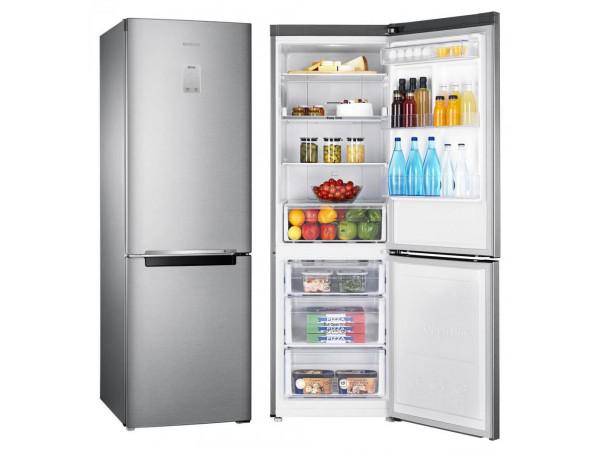 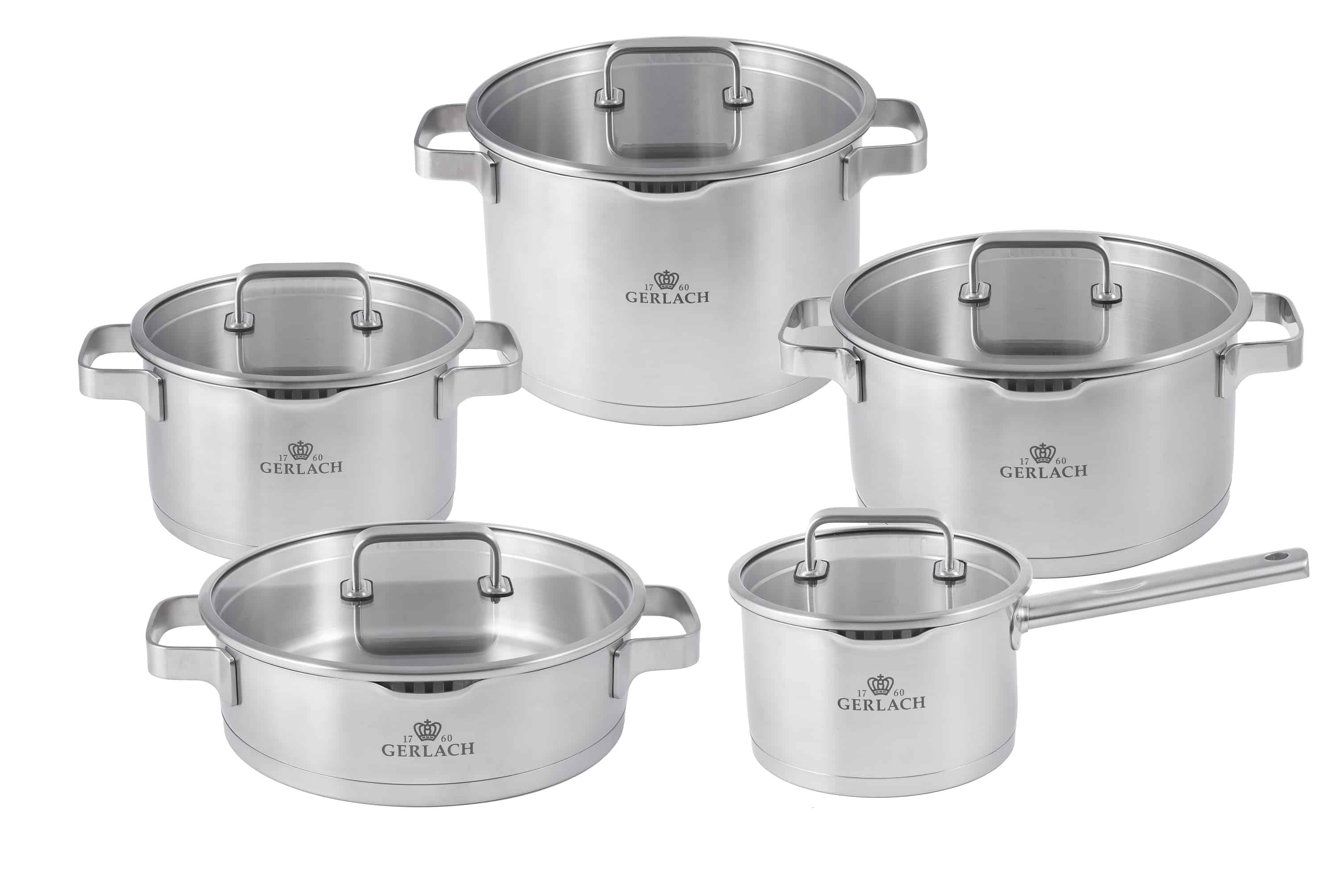 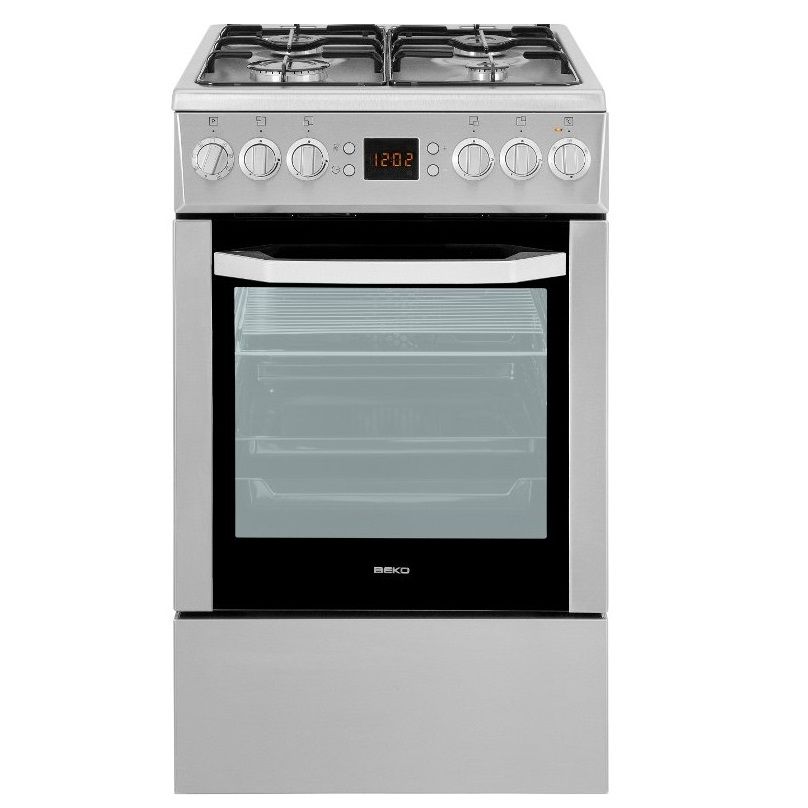 JADALNIA
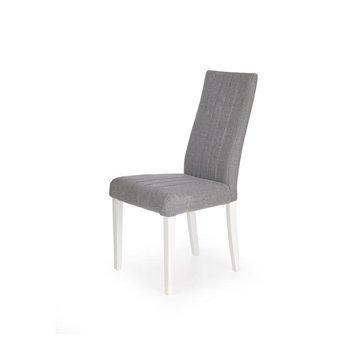 ŁAZIENKA
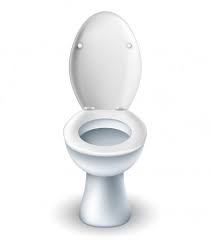 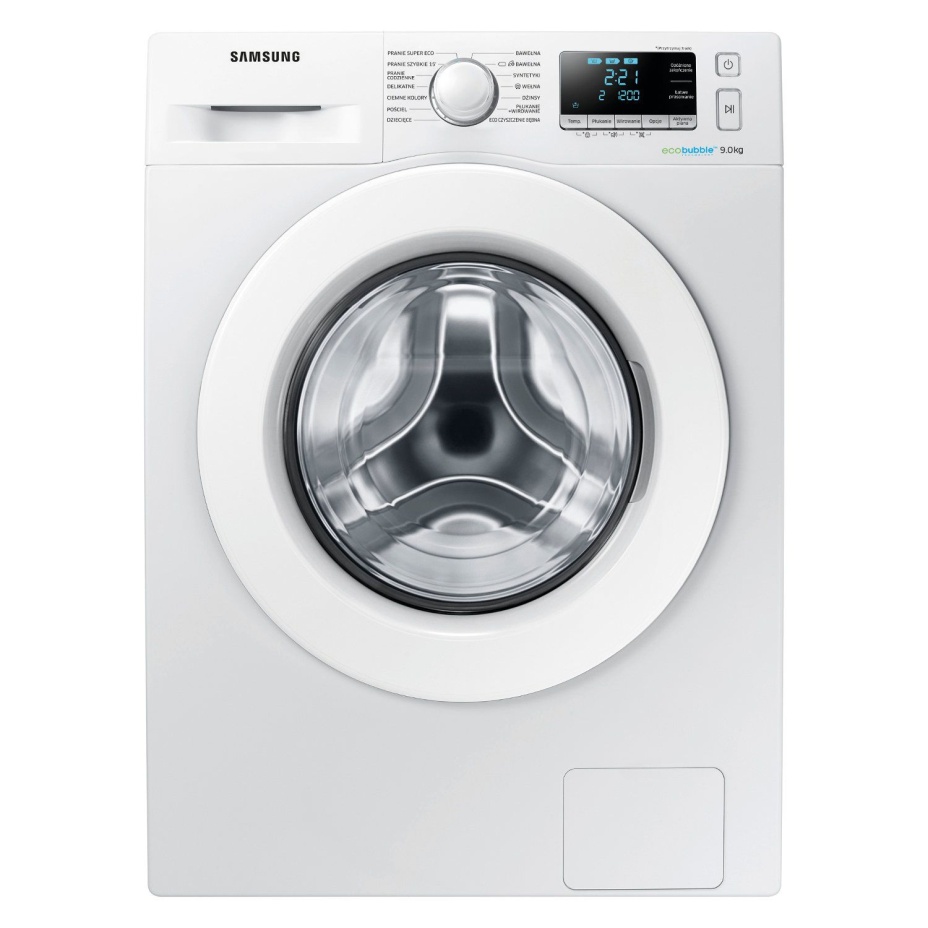 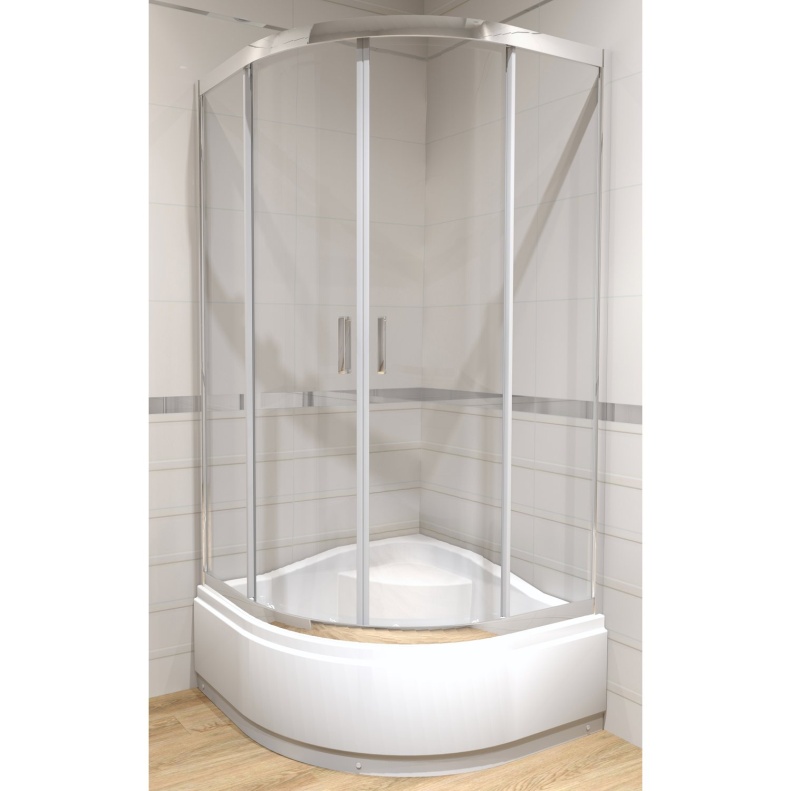 SALON
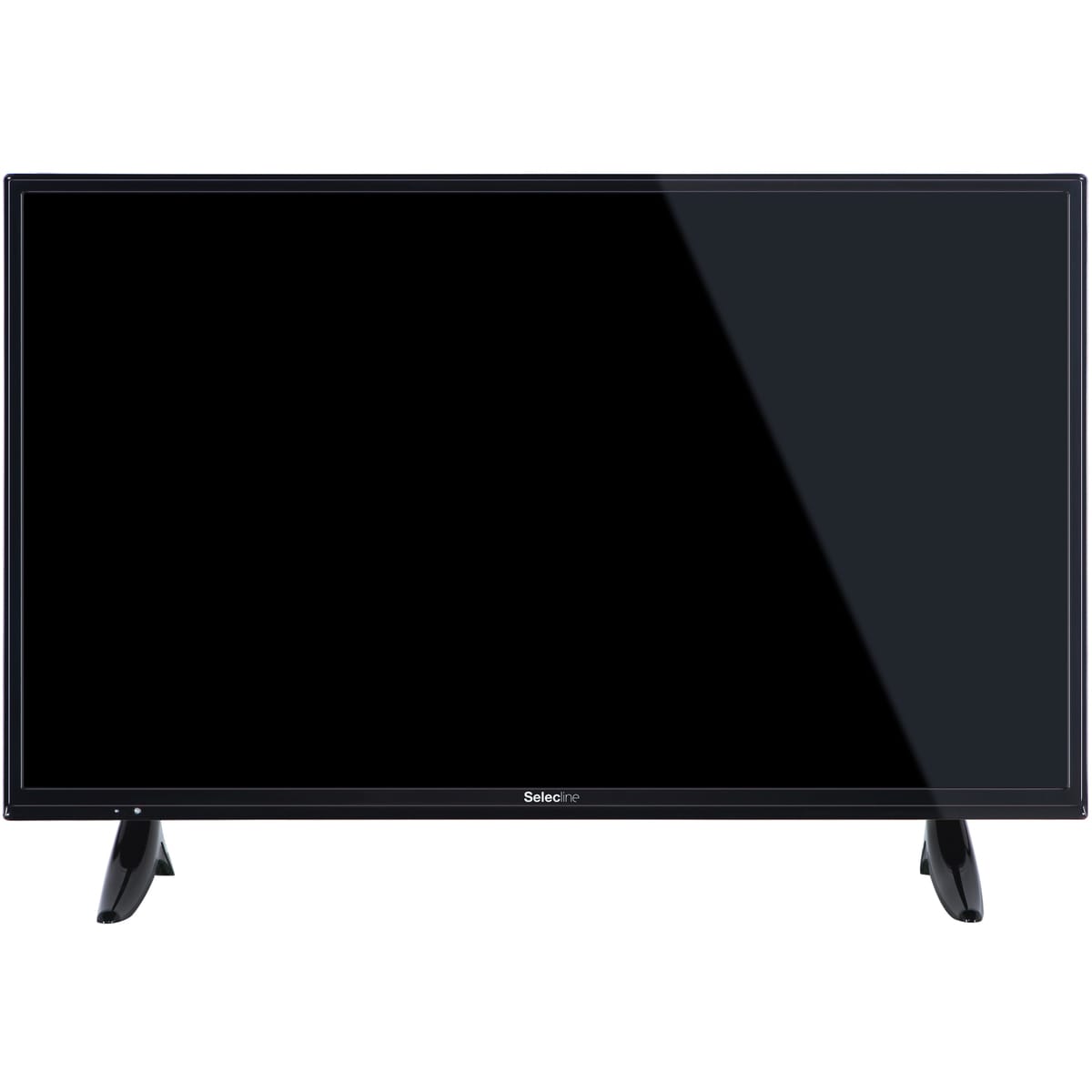 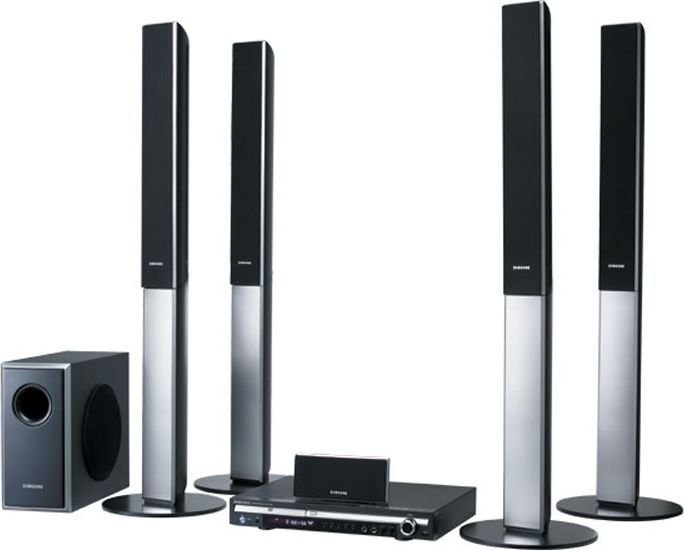 SYPIALNIA
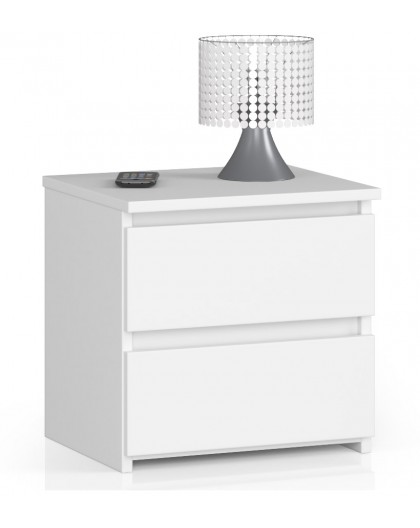 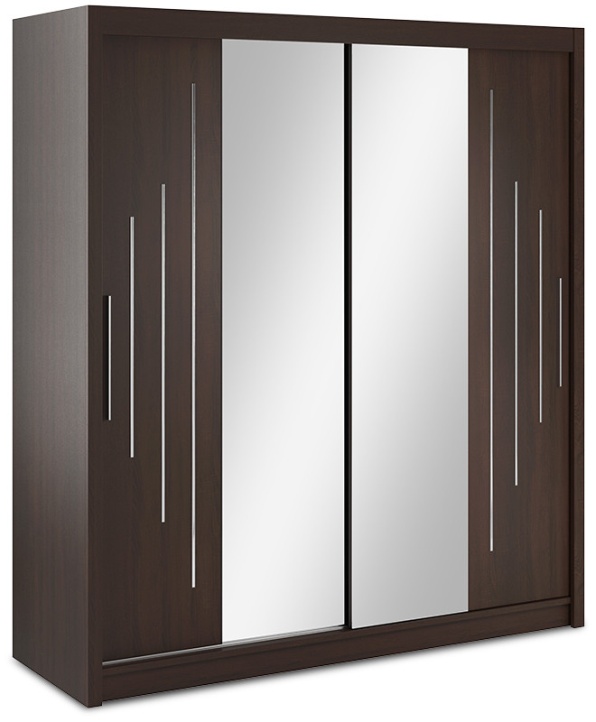 POKÓJ DZIECIĘCY
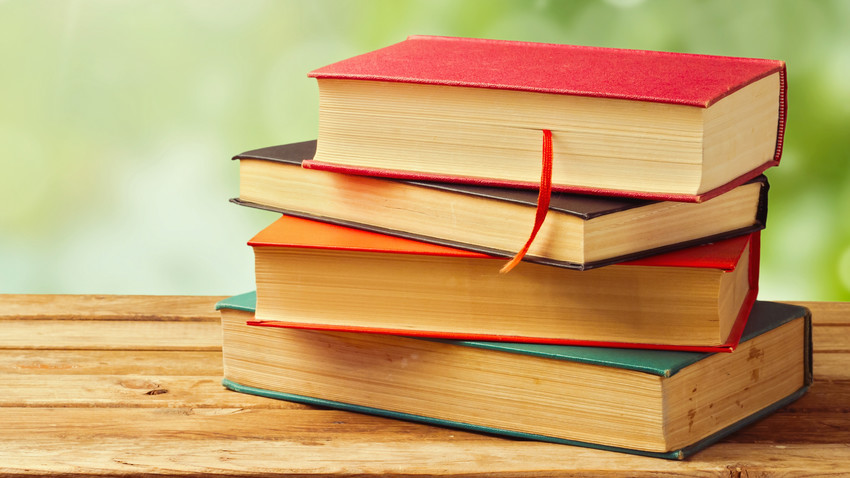 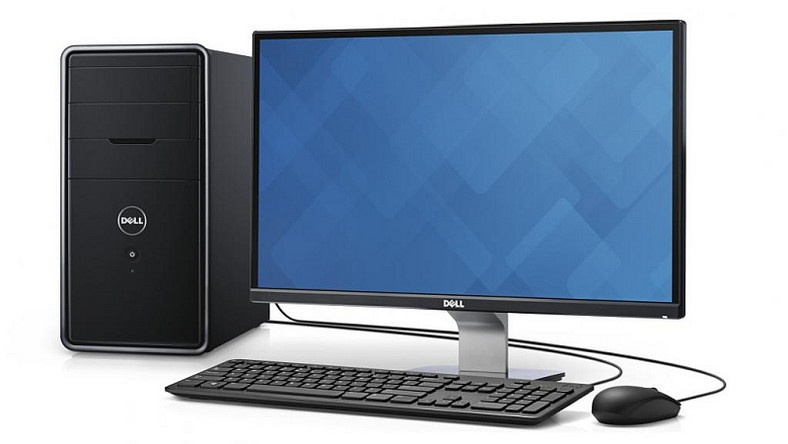 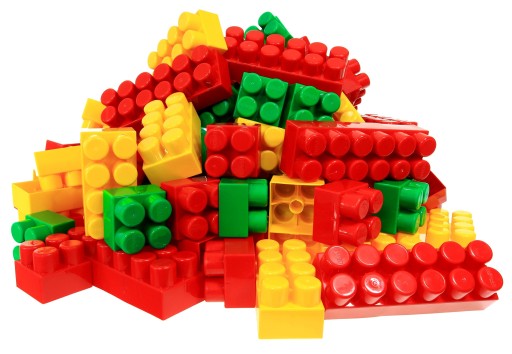